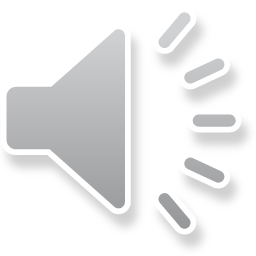 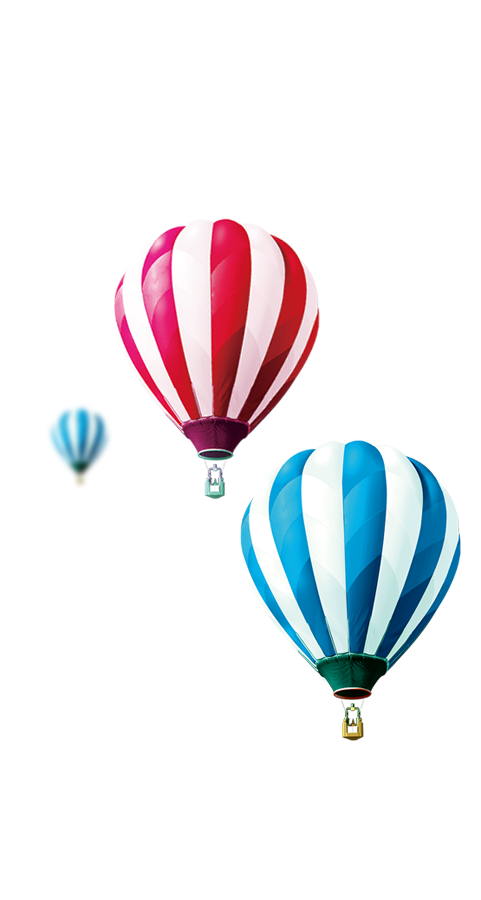 CHÀO MỪNG CÁC EM ĐẾN VỚI TIẾT
TIẾNG VIỆT 
LỚP 1
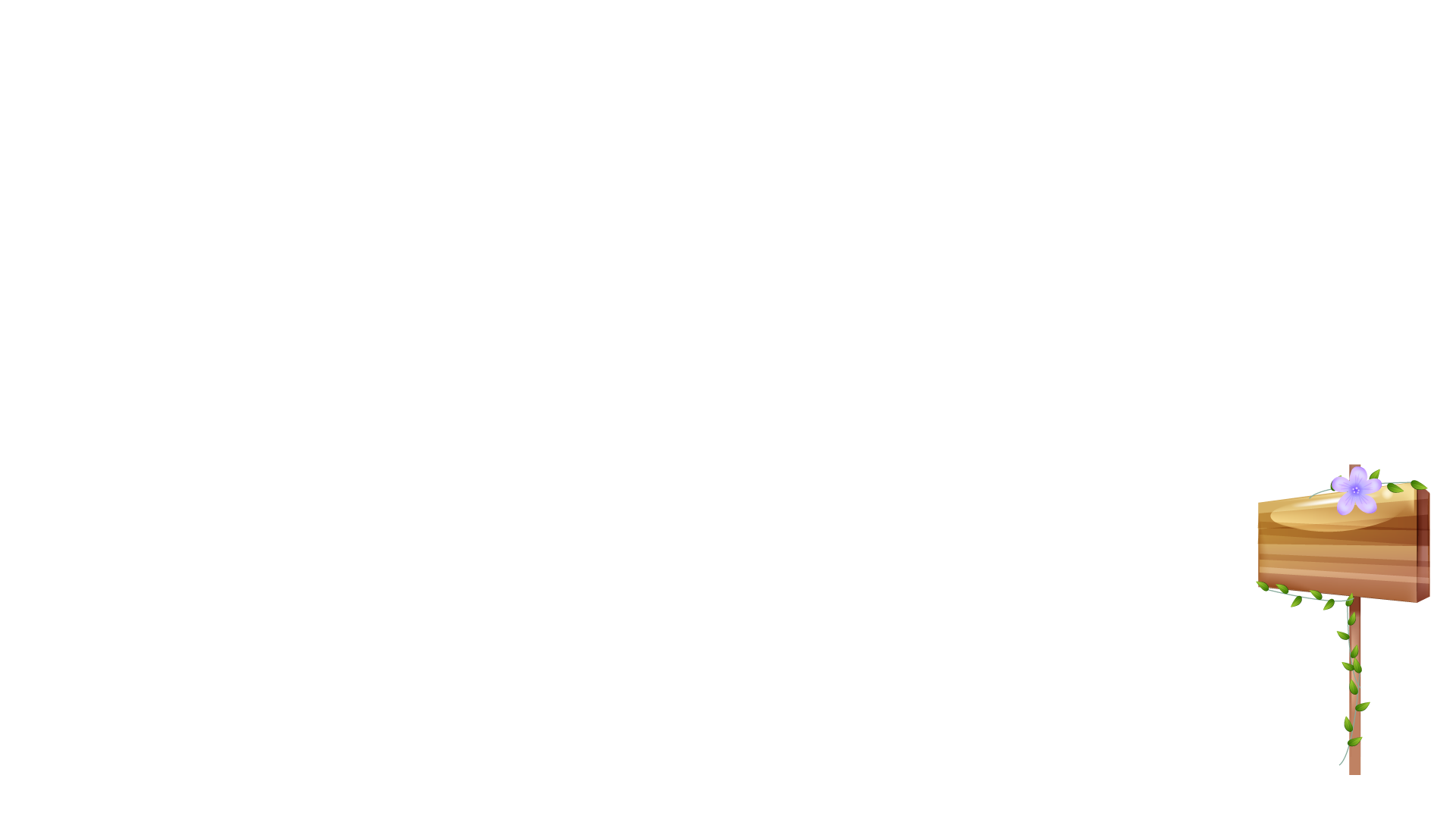 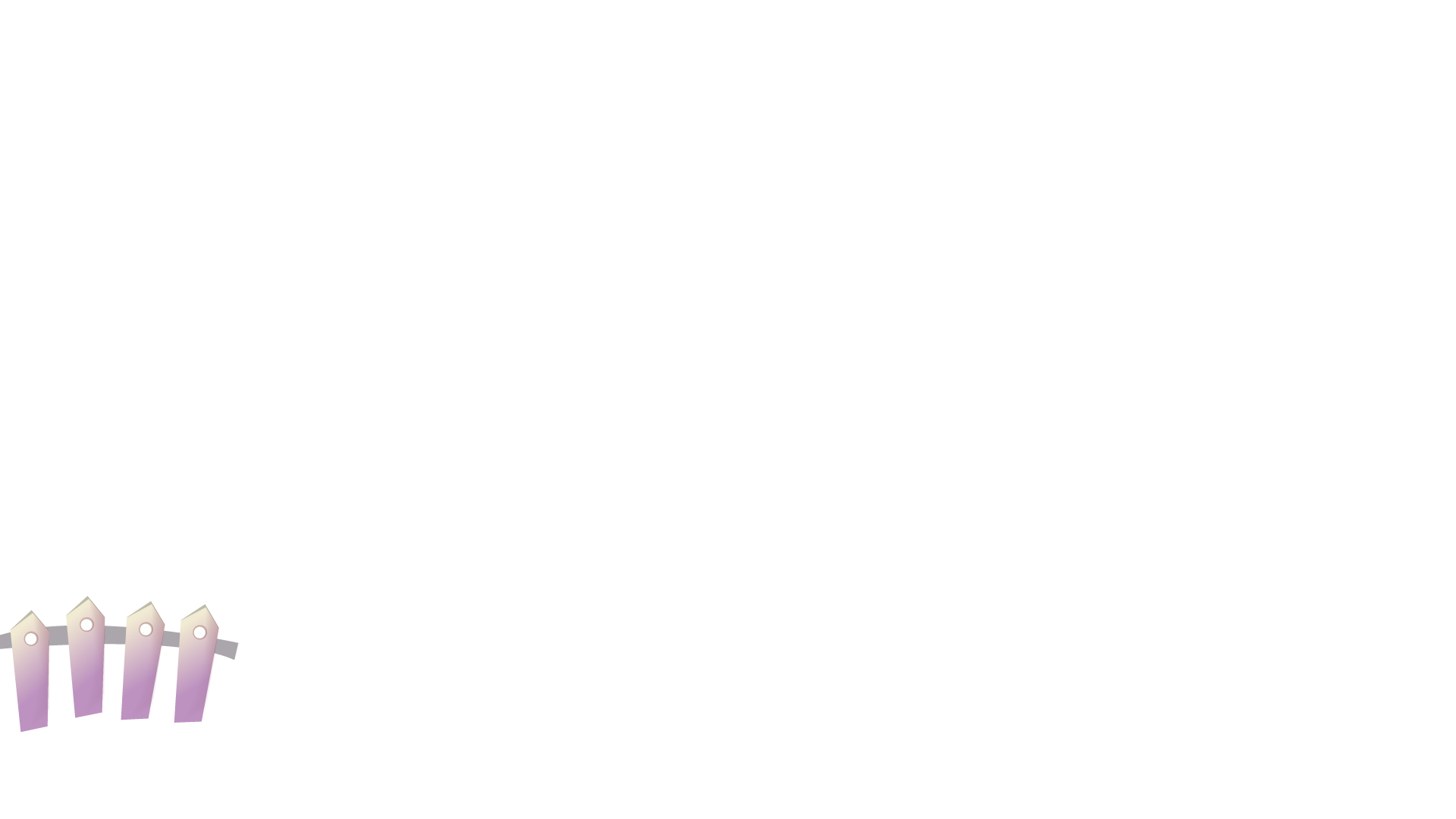 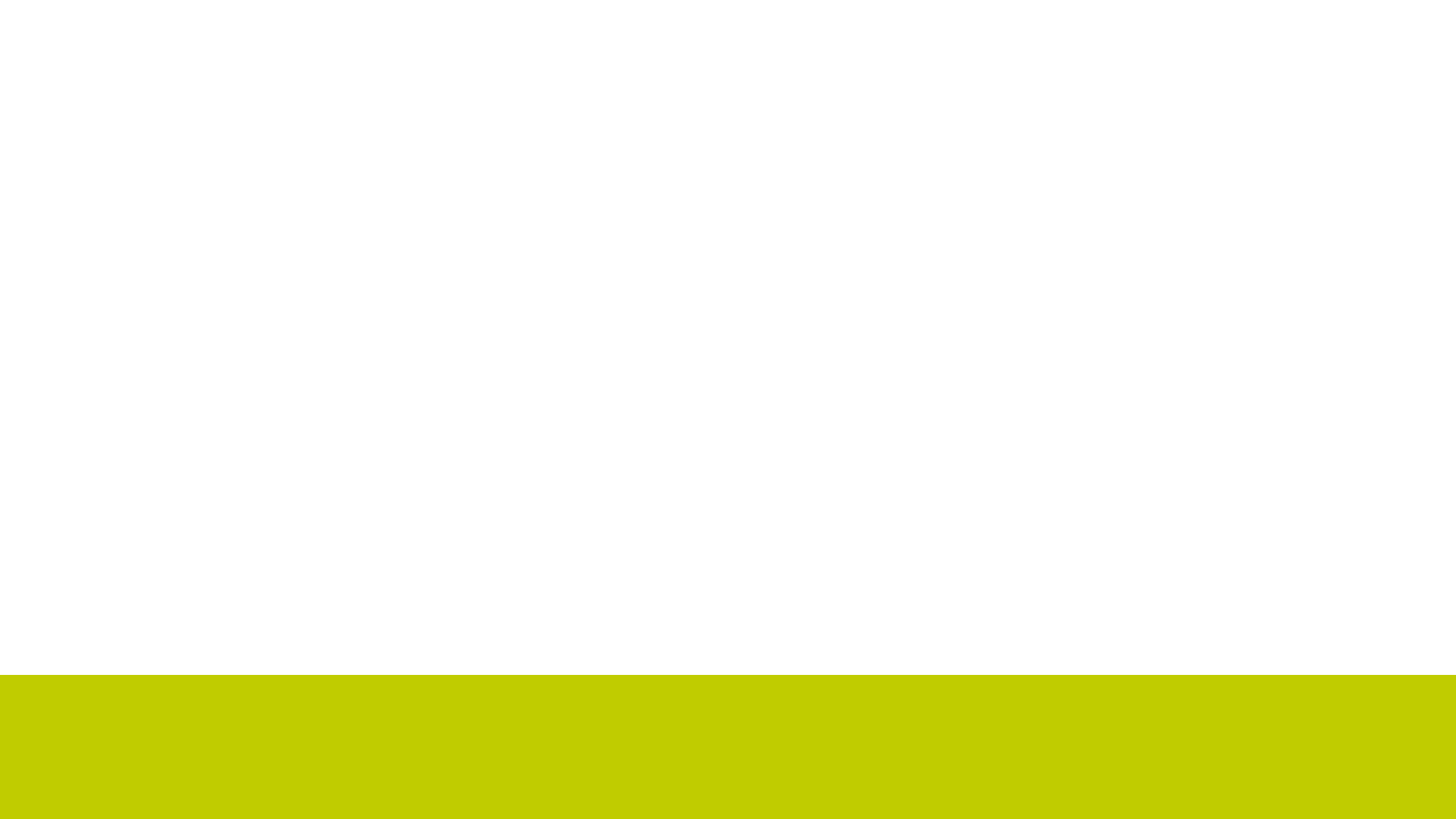 TiÕt 1
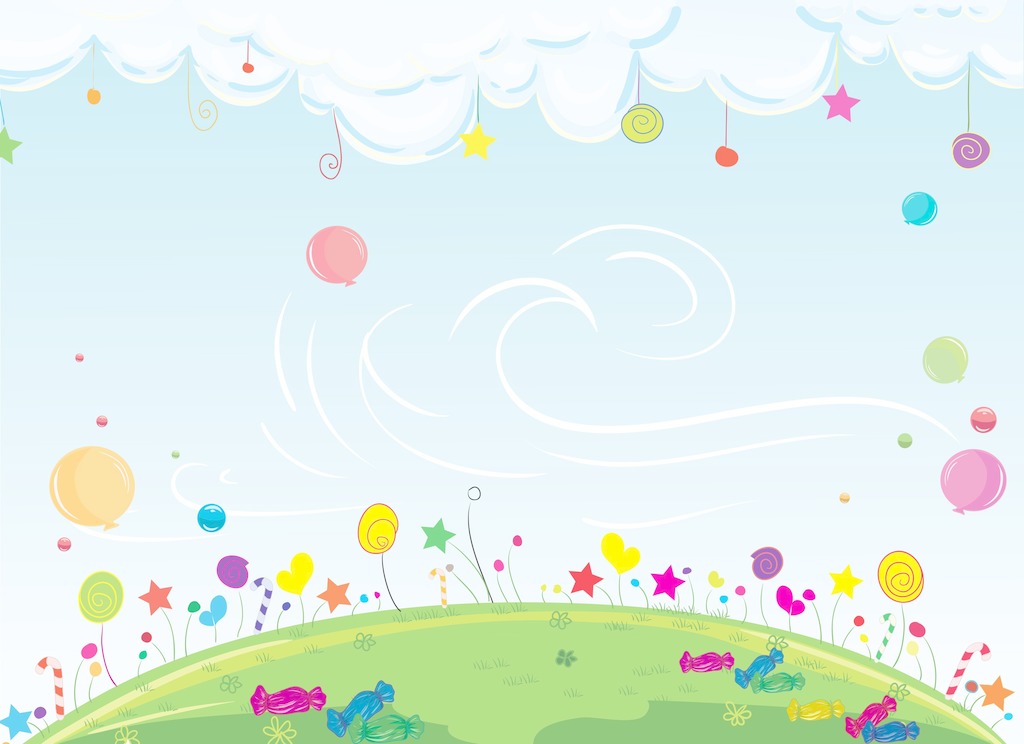 TiÕt 1
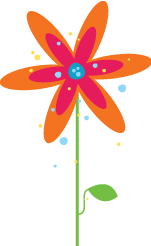 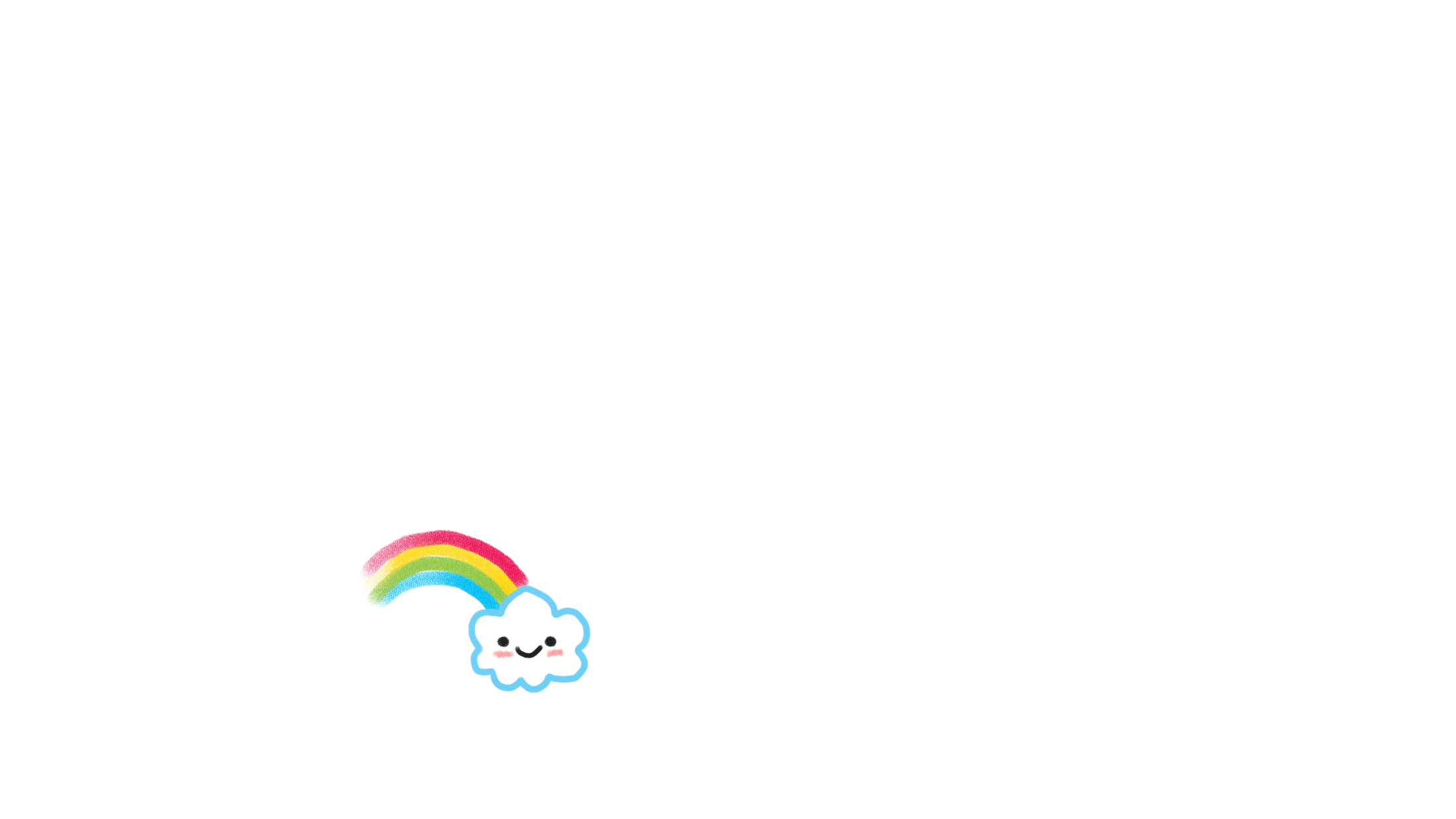 2016/4/15 Friday
¤n tËp
dßng     vâng       bæng      céng
thóng    vòng       ®ùng       höng
Nam theo mÑ ®i chî. Chî ®«ng vui vµ b¸n ®ñ thø. Ngay tõ cæng lµ nh÷ng d·y hµng ®å dïng gia ®×nh. Bªn trong lµ hµng rau, thÞt vµ c¸. Nam thÝch l¾m v× lÇn ®Çu cïng mÑ ®i chî.
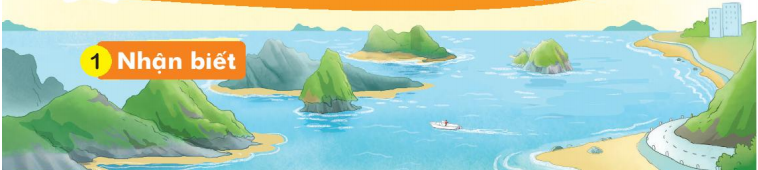 NhËn biÕt
1
BiÓn xanh biÕc. Nh÷ng hßn ®¶o lín nhá trïng ®iÖp.
iªn
iªc
iªp
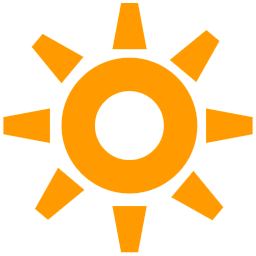 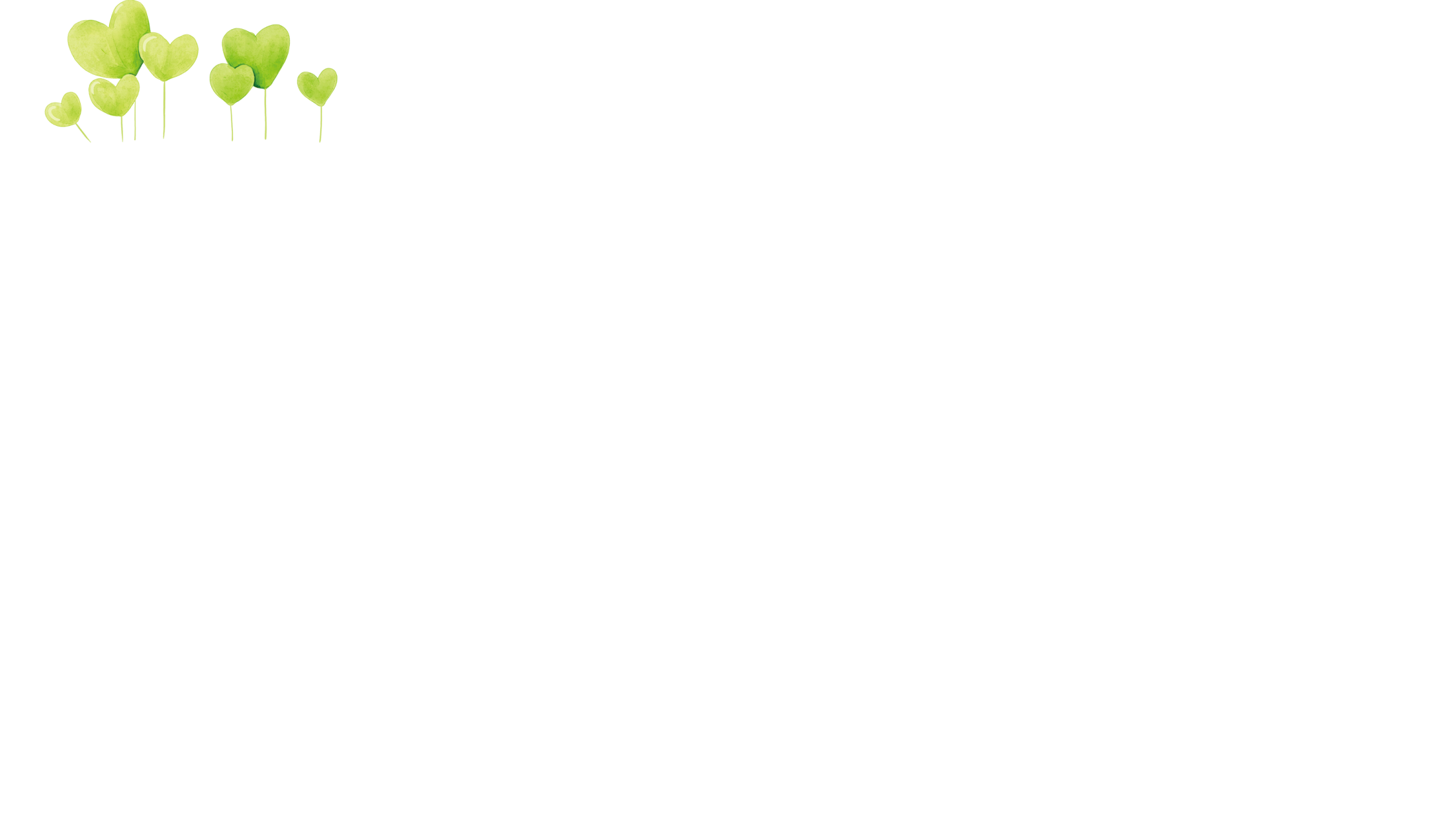 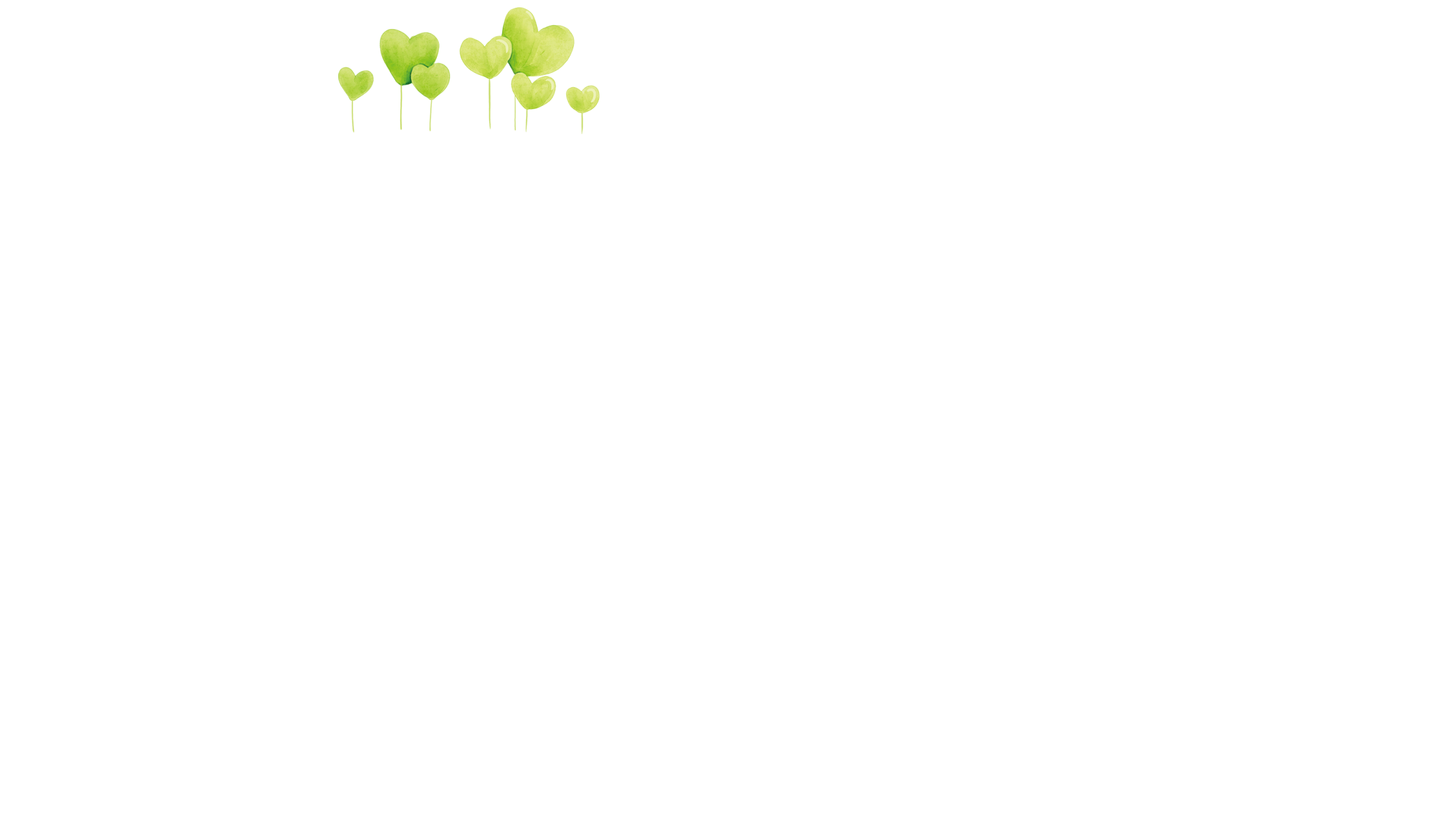 Bµi 62:   iªc  iªn  iªp
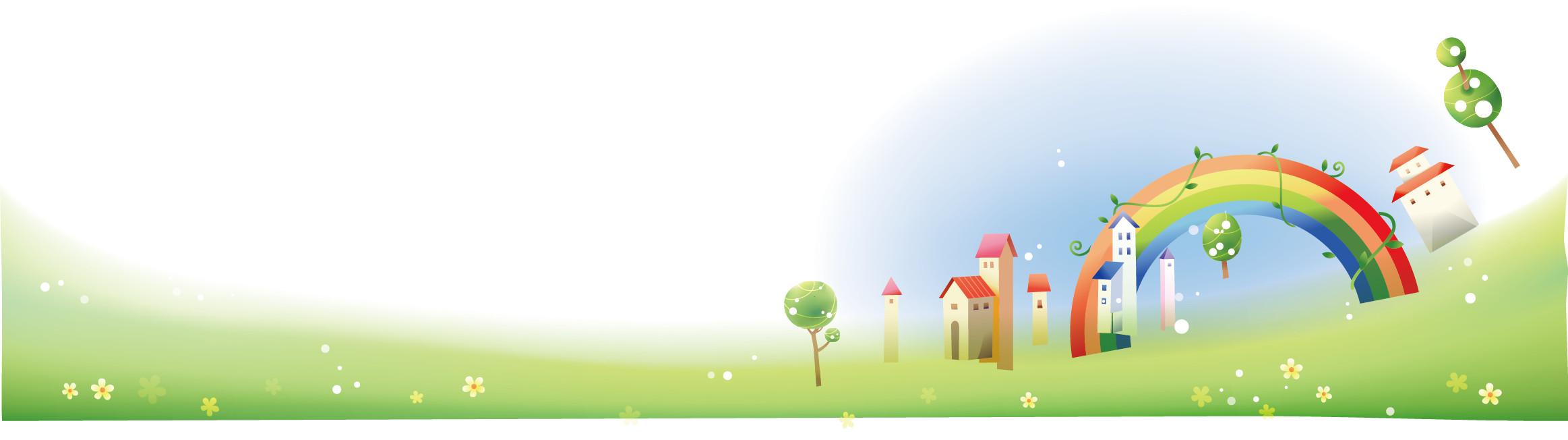 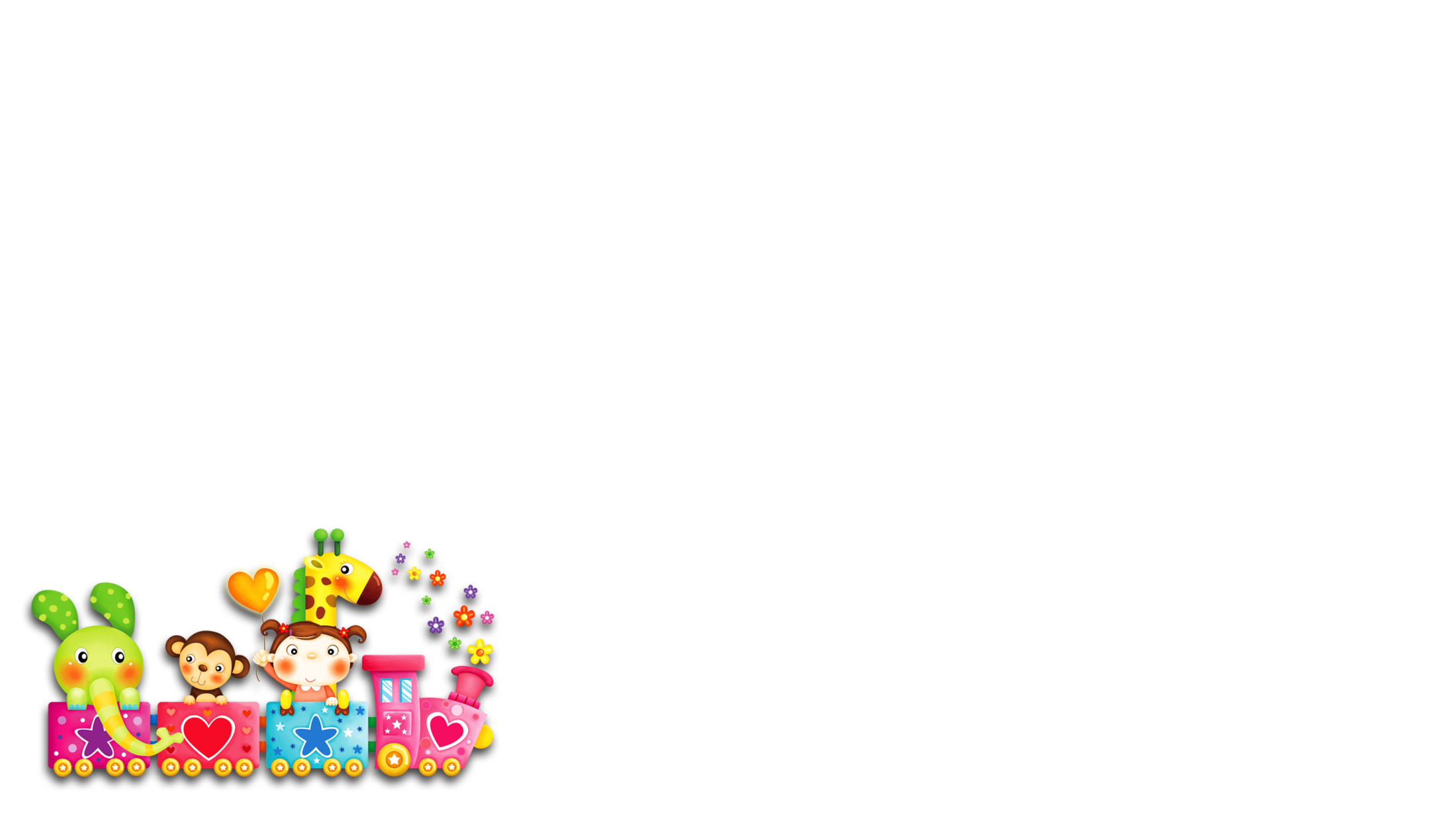 2
§äc
iª
p
iª
iª
iªc    iªn    iªp
c
n
iª
2
§äc
iªc        iªn         iªp
thiÕc             tiÖc             xiÕc
®iÖn              kiÕn            thiÖn
diÖp              thiÕp           tiÖp
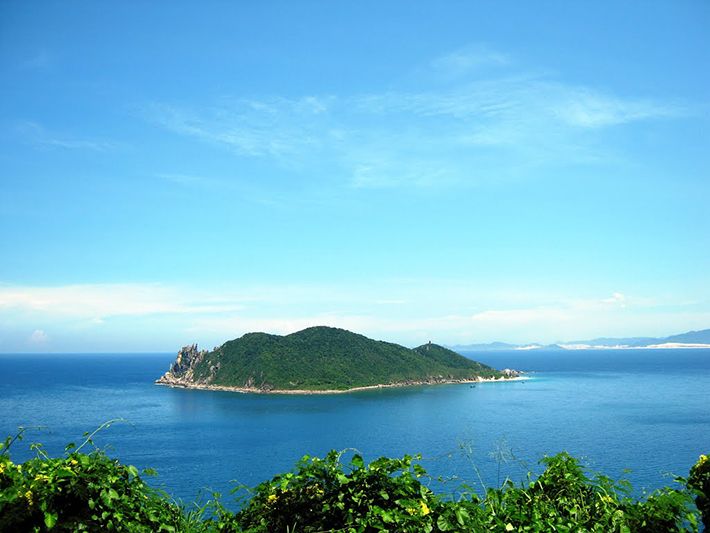 xanh biÕc
iªc
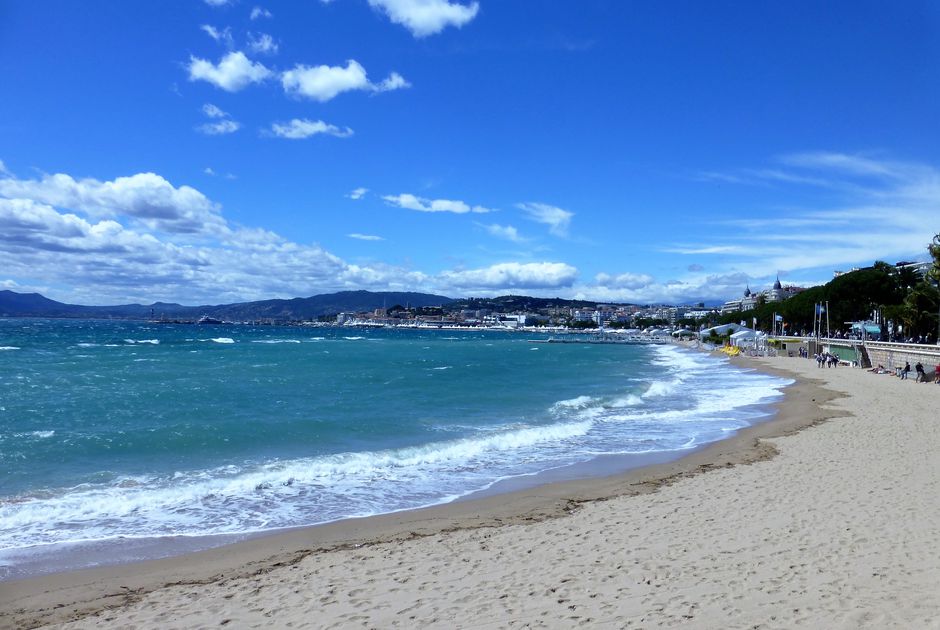 bê biÓn
iªn
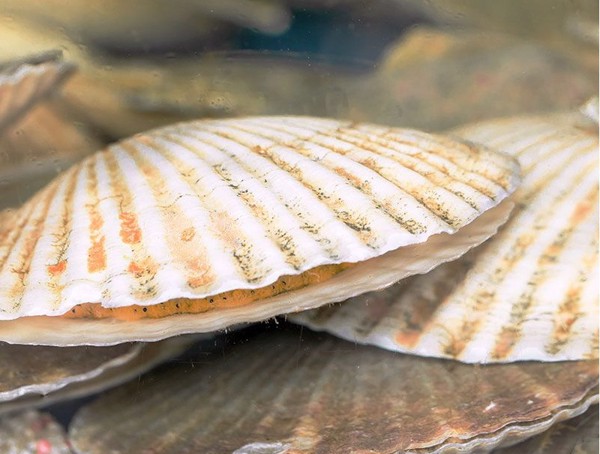 sß ®iÖp
iªp
xanh biÕc      
bê biÓn 
sß ®iÖp
2
§äc
iªc        iªn         iªp
thiÕc     tiÖc      xiÕc      ®iÖn     kiÕn           
            thiÖn     diÖp      thiÕp       tiÖp


xanh biÕc              bê biÓn                  sß ®iÖp
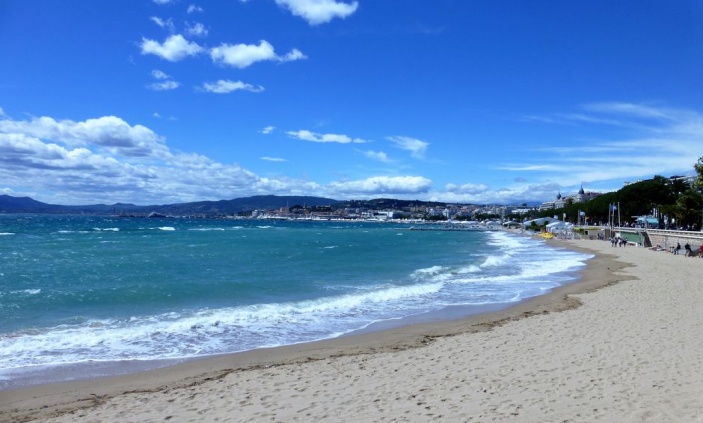 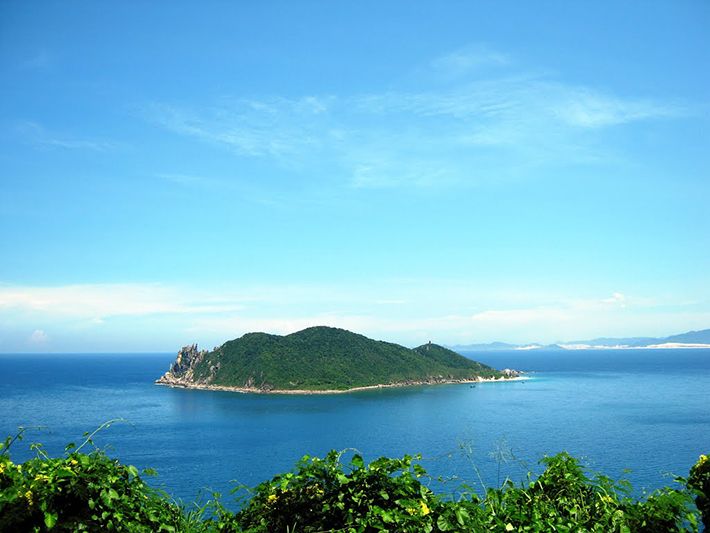 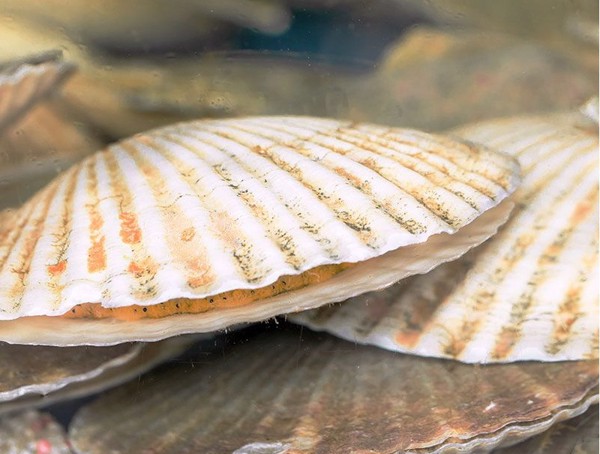 NGHØ GI÷A GIê
ViÕt b¶ng
16
iêc    iên     iêp
xanh biếc	  biển	  sò điệp
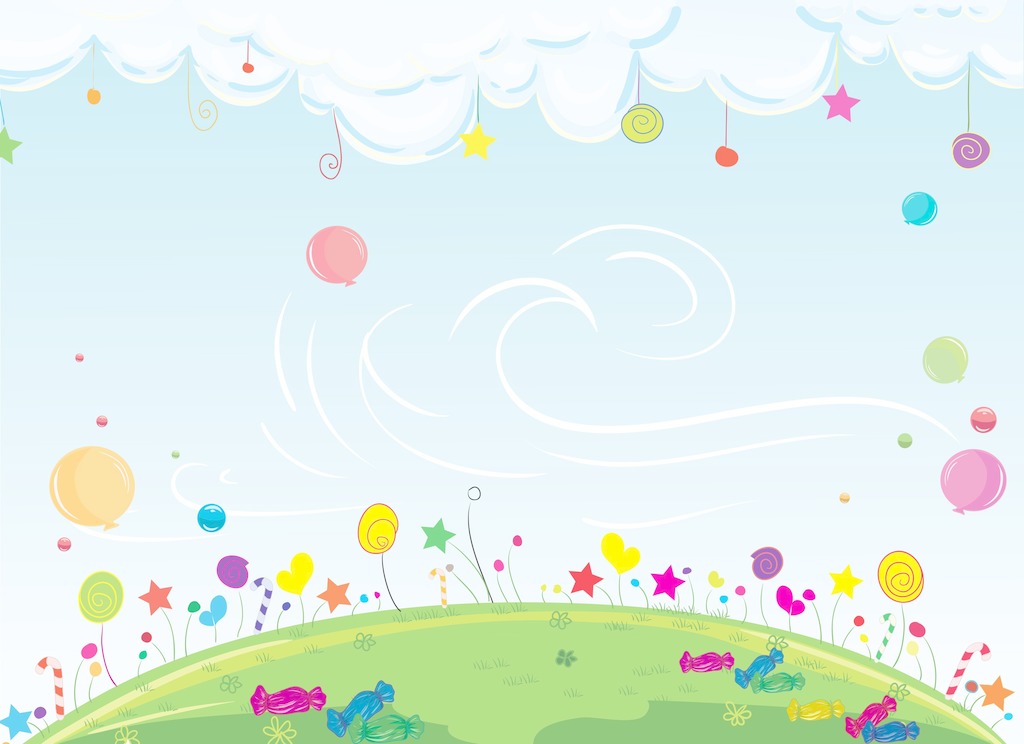 TiÕt 2
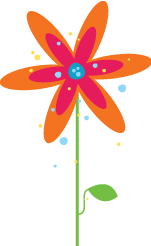 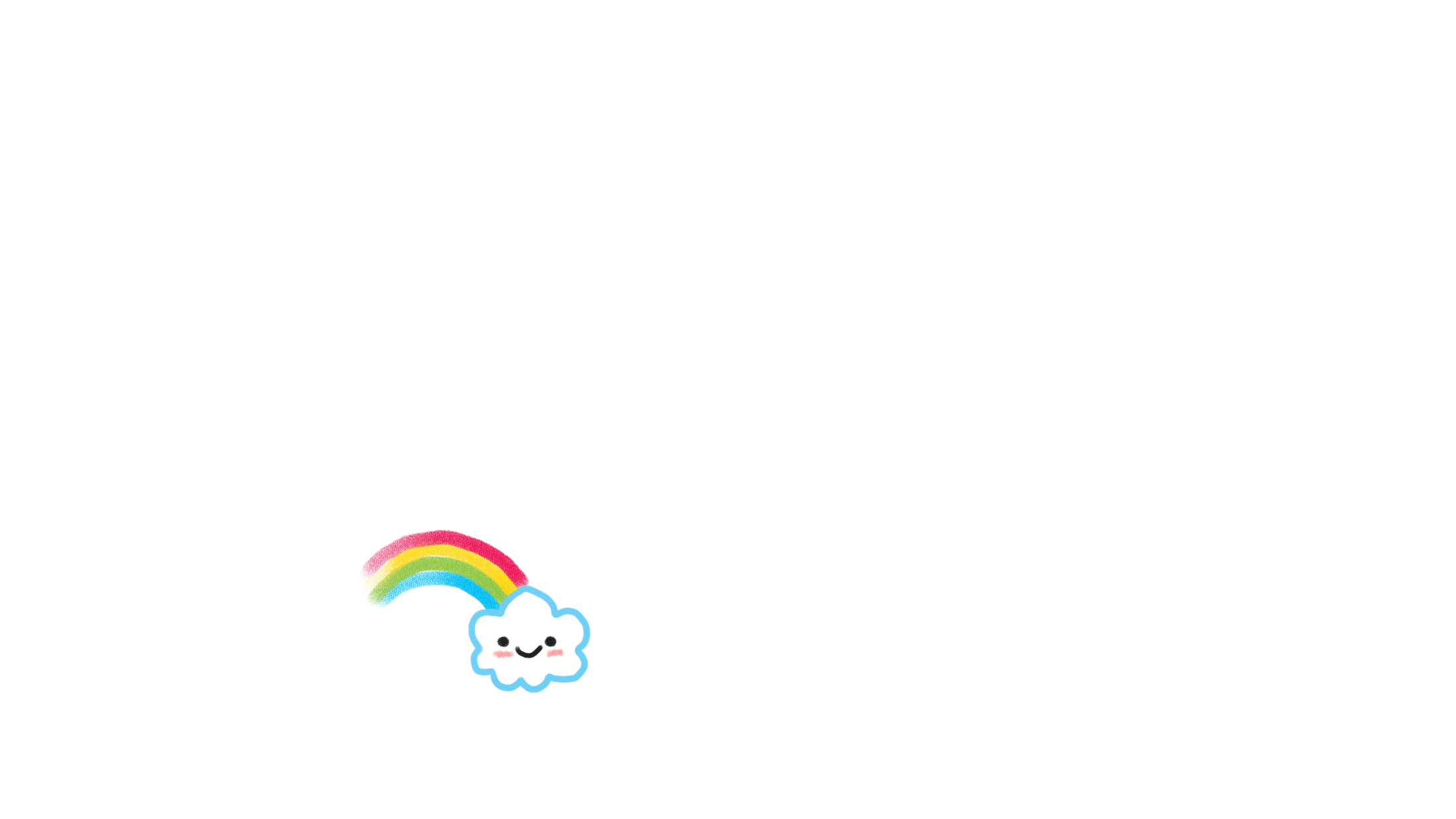 2016/4/15 Friday
3
ViÕt
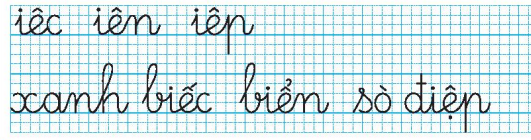 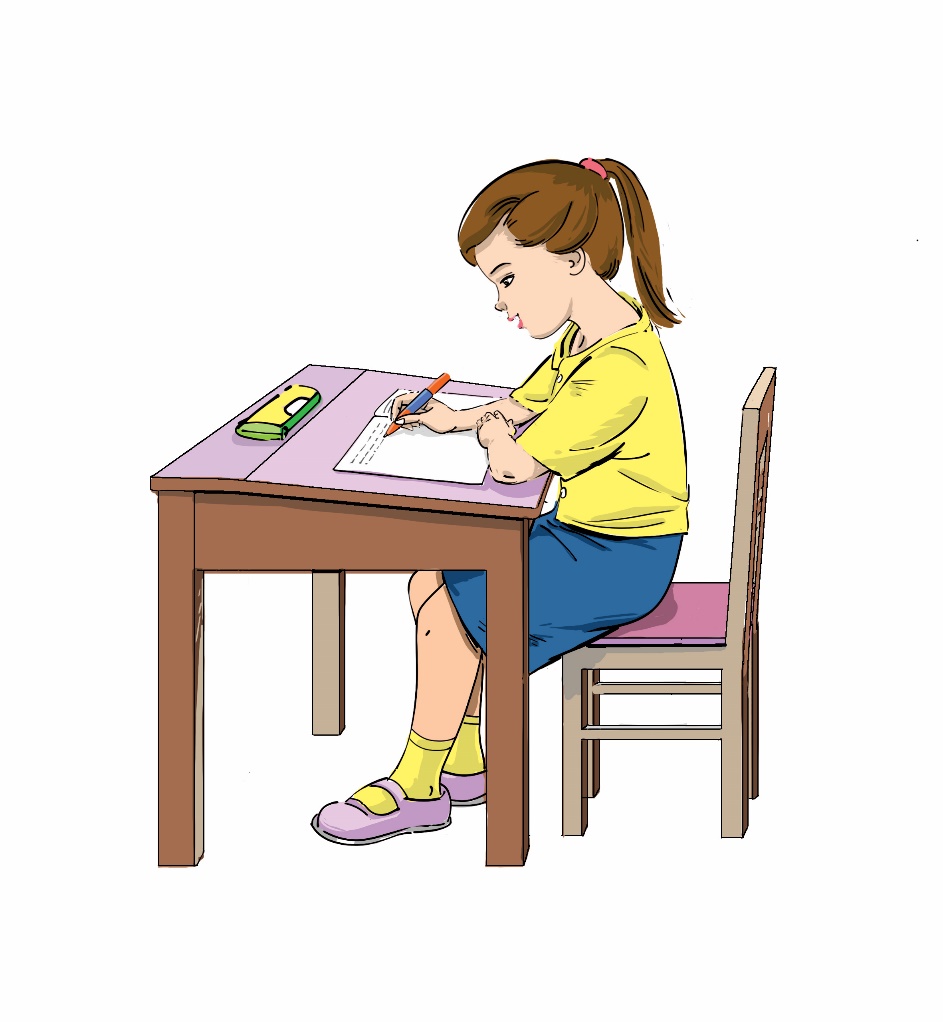 §äc
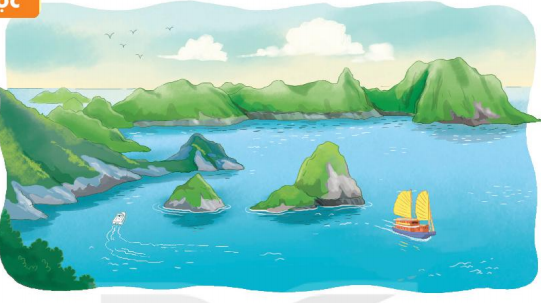 4
VÞnh H¹ Long lµ mét k× quan thiªn nhiªn.  N¬i ®©y cã nh÷ng hßn ®¶o lín nhá trïng ®iÖp, soi bãng trªn mÆt biÓn xanh biÕc.  Du kh¸ch thÝch ®Õn ®©y ng¾m c¶nh, t¾m m¸t vµ ®i d¹o trªn nh÷ng b·i biÓn.
NGHØ GI÷A GIê
ThÕ giíi trong lßng biÓn
Nãi
5
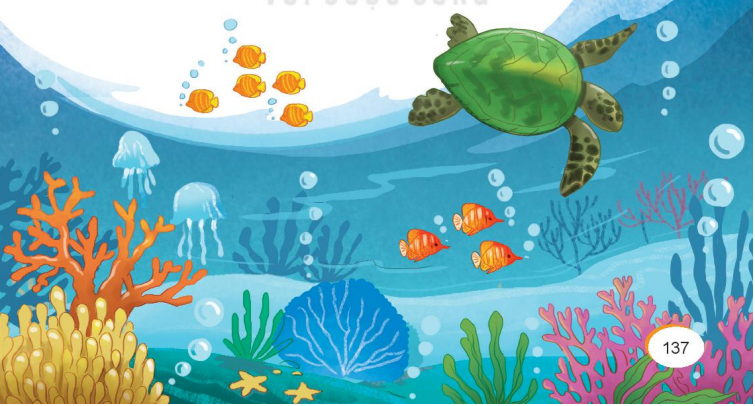 Mét sè h×nh ¶nh trong lßng biÓn
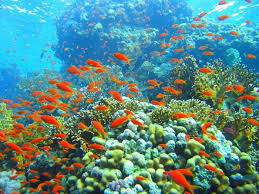 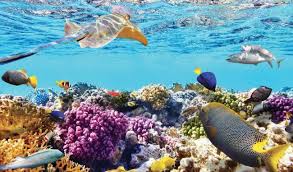 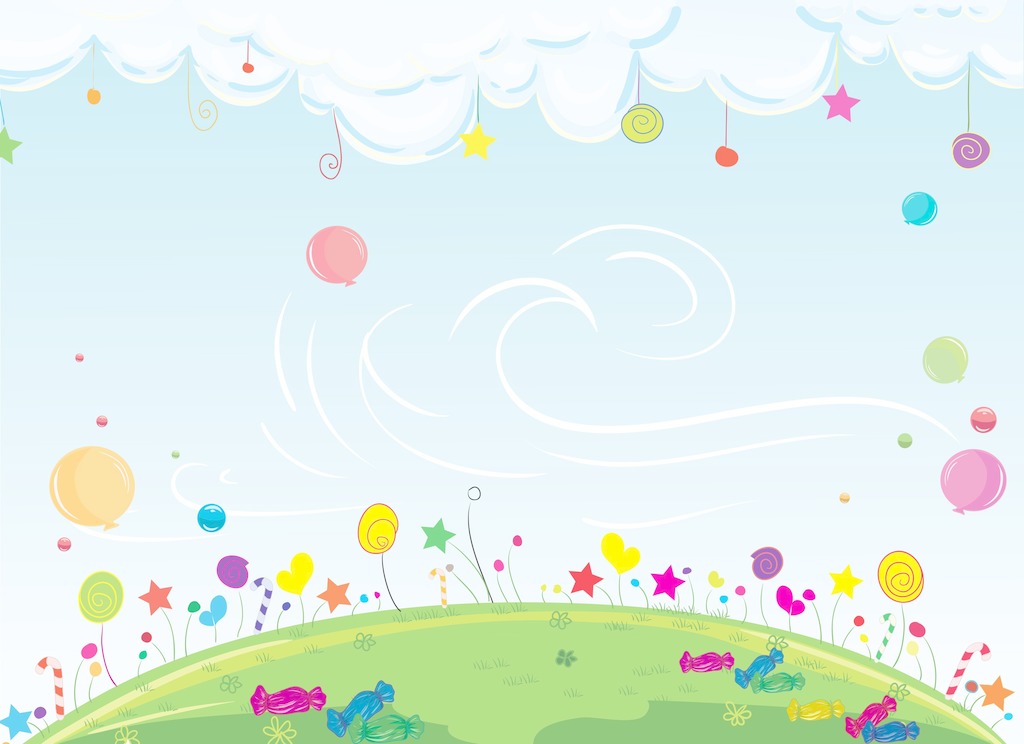 DÆn dß
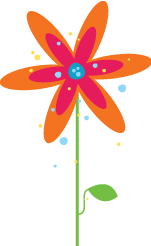 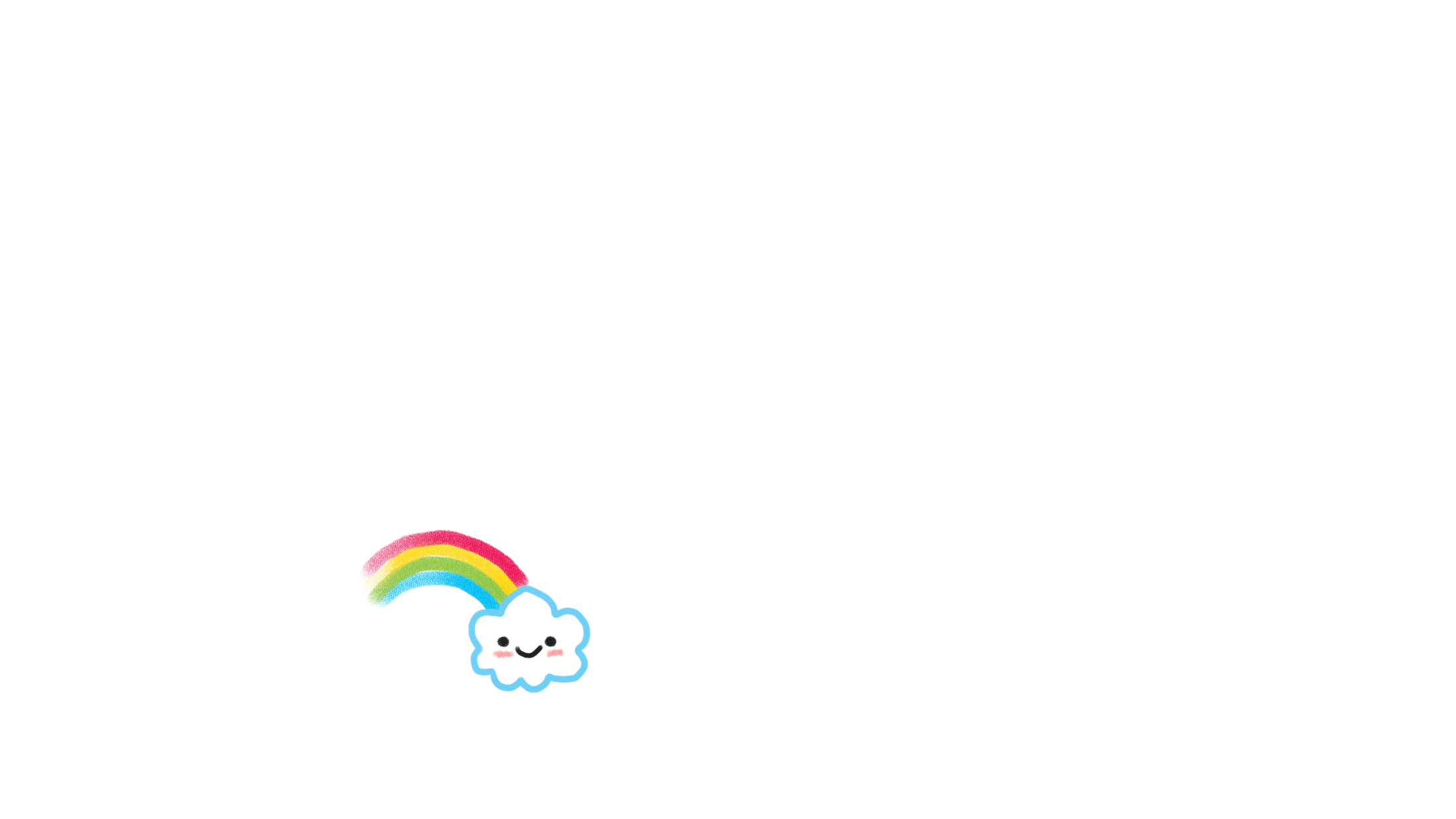 2016/4/15 Friday